Will you be ready for Year 11?
Note: all of this information will be emailed home in a letter, and put on ShowMyHomework!
Congratulations on finishing Year 10!
By this time next year you will have finished your GCSE exams!
These slides have information to help students start Year 11 feeling well prepared.
On the next few slides are some things you could do over the summer break.
English			from Mrs Taylor, Head of English
Re-read Macbeth and An Inspector Calls so you don’t forget the plots and characters. Start making flashcards of key quotations for key characters and themes.
Read more fiction for pleasure to increase your vocabulary, widen your general knowledge and give you more ideas for your own creative writing.
Expose yourself to the types of non-fiction writing you will have to write in your Language Paper 2 exam including: formal letters, articles, speeches and leaflets.
Use the Seneca Literature quizzes to refresh your knowledge of Literature texts. Check with your teacher and classmates if you were absent when any of the poems were covered so you can use Seneca Learning and Mr Bruff’s YouTube videos to catch up.
Make it your mission to learn one new word a day. Look up the definition and try it out in conversation with friends and family.
Start organising your notes and make sure you have a clear space to revise at home.
Maths		from Ms P Thealla , Deputy Head of Mathematics
There are 3 GCSE question papers posted on SMHW. 
Print a paper, find a silent space, set a timer and do the paper under exam conditions.  Once you finish your paper, mark it against the solutions attached. 

At this stage, you won't have covered  the whole GCSE content. Look at the topics you have already covered in Yr 10 and if you haven't scored full marks on those questions, use MathsWatch videos to revise the concepts and try the questions once again. Try all the 3 papers and speak to your teacher when you are back in September.Also, have a look at Cheney maths blog.
https://cheneymaths.edublogs.org/cheney-maths/
Science			from Mr Preston, Head of Science
Use Seneca Learning fill any knowledge gaps:
http://tiny.cc/cheneyseneca
Use the science revision checklists saved on Google Drive:
http://tiny.cc/GCSEscience
Remember: you have covered all the “Paper 1” topics now!
Go back over Educake quizzes from this year, or try “Answer 10 Random Questions” or “Set Yourself a Test” to challenge yourself!
http://educake.co.uk/my-educake
And if you want to challenge yourself,
check out http://brilliant.org or
the YouTube channels
Veritasium,
ASAPscience,
CrashCourse,
and of course Martin Maths!
tiny.cc/cheneyseneca

tiny.cc/GCSEscience
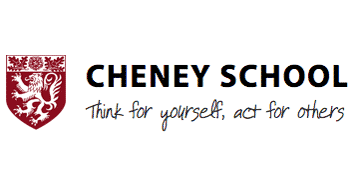 We’re on your case
because
We’re on your side!